Iskolai egészségfejlesztés a gyakorlatban
Rendszerszerű iskolai egészségfejlesztés
Cél

Támogatni az alap-és középfokú oktatási intézményeket: 

az egészségfejlesztési program gyakorlatba való átültetésében;

a teljes körű iskolai egészségfejlesztés (TIE) megvalósításában.
[Speaker Notes: Fontos lenne hangsúlyozni, hogy a jelenlegi iskolarendszerben való alkalmazhatóságot teszteljük, tehát ne arra koncentráljunk, hogy milyen rendszerszerű fejlesztések lennének szükségesek, amelyek nem az iskolán múlnak.]
Jogszabályi háttér 1.
A nevelési-oktatási intézmények működéséről és a köznevelési intézmények névhasználatáról szóló 20/2012. (VIII. 31.) EMMI rendelet
128. §: (5) A nevelési-oktatási intézmény teljes körű egészségfejlesztéssel kapcsolatos feladatait koordinált, nyomon követhető és mérhető, értékelhető módon kell megtervezni a helyi pedagógiai program részét képező egészségfejlesztési program keretében.
Jogszabályi háttér 2.
229/2012. (VIII. 28.) Korm. rendelet a nemzeti köznevelésről szóló törvény végrehajtásáról 
23§ (1) (g) pontja szerint a nevelési-oktatási intézményi közzétételi lista tartalmazza a szervezeti és működési szabályzatot, a házirendet és a pedagógiai programot.
24§ (1) „A köznevelési intézmény a tájékoztató rendszerben az október 1-jei állapotnak megfelelően közzéteszi a 23. § szerinti adatokat és dokumentumokat. A köznevelési intézmény képviselője a közzétételi lista tartalmát szükség szerint, de legalább nevelési évenként, tanévenként egyszer, az OSAP-jelentés megküldését követő tizenöt napon belül felülvizsgálja.”
Módszertan
Hogyan támogatja a módszertan az oktatási intézményeket?
Éves egészségfejlesztési terv: segítséget nyújt az iskoláknak abban, hogy miként tudják rendszerszerűen kialakítani és működtetni kötelezően előírt iskolai egészségfejlesztési tevékenységeiket (az éves egészségfejlesztési program gyakorlatba való átültetése).
Szakmai minőségi kritériumok: összefoglalja az iskolák számára, hogy milyen szakmai minőségi kritériumok alapján javasolt tervezni az iskolai egészségfejlesztést.
Gyakorlati ajánlás: iskolai egészségfejlesztési modulok (foglalkozástervek)
[Speaker Notes: Prezentáció célja: a módszertani útmutató részletes bemutatása, felmerülő tartalmi kérdések megvitatása]
Hozzáadott érték
Miben lehet a módszertan az iskolák hasznára az egészségfejlesztés terén?
Közvetíti, hogy az iskolai egészségfejlesztés fontos, több szinten megtérülő befektetés.
Közvetíti, hogy az egészségfejlesztésnek az egész iskolára kiterjedő folyamattá kell válnia.
Irányt ad az iskolai egészségfejlesztés minőségi kritériumainak megfogalmazásával.
Segíti az iskolákat saját fejlesztési irányaik, gyakorlati lépéseik meghatározásában.
Rámutat, hogy mit tehetnek az iskolák anyagi erőforrásaiktól függetlenül is.
Segít az iskoláknak meglévő erőforrásaik hatékonyabb felhasználásában.
Rávilágít, hogy az iskola az egészségfejlesztésben külső partnerekre is számíthat. 
Végül, de nem utolsó sorban eszközrendszert és támogatást ad a TIE megvalósításához.
Tartalomjegyzék
Vezetői összefoglaló	 
Bevezetés	
1. Az iskolai egészségfejlesztési tevékenység folyamata
	1.1. Az egészségfejlesztési program
	1.2. Az éves egészségfejlesztési terv	
	1.3. Az iskolai egészségfejlesztés szereplői
	1.4. Az éves iskolai egészségfejlesztés folyamata
2. Az iskolai egészségfejlesztés minőségi kritériumai
	2.1. Az iskola vezetése elkötelezett az egészségfejlesztés iránt.
	2.2. Az iskola feltérképezi az egészségfejlesztés szempontjából releváns partnerek és erőforrások körét.	   		
	2.3. Az iskola egészséggel kapcsolatos tudás- és készségfejlesztést végez a tanulók körében.	      	       		
	2.4. Az iskola célja, hogy megteremtse az egészséges és biztonságos környezet 	feltételeit.
Mellékletek
1. melléklet: Az iskolai egészségfejlesztés hazai jogszabályi háttere 	
2. melléklet: Nemzetközi példák az iskolai egészségfejlesztésben 	
3. melléklet: Iskolai helyzetfelmérő kérdőív	
4. melléklet: Osztályfőnöki helyzetfelmérő kérdőív	
5. melléklet: Tanulóknak szóló kérdések az iskolai egészségfejlesztés kapcsán 	
6. melléklet: Szülőknek szóló kérdések az iskolai egészségfejlesztés kapcsán	
7. melléklet: Iskolai egészségfejlesztés a gyakorlatban (prezentáció)	
8. melléklet: Sablon éves iskolai egészségfejlesztési terv készítéséhez
Irodalomjegyzék
Az „egész iskolára kiterjedő” egészségfejlesztés
Az „egész iskolára kiterjedő” megközelítés szerint: 
az iskolai közösség minden tényezője hatással lehet a tanulók egészségére és jóllétére;
a tanulás összefügg az egészséggel; 	
a vezetés kezdeményezésére, teljes fenntartói támogatással, az egészségfejlesztési team munkájával, a legteljesebb szakmai nyilvánosság mentén, a lehető legtöbb pedagógust, tanulót, szülőt bevonva kerül sor az iskolai egészségfejlesztési program megvalósítására.
Iskolai egészségfejlesztési team
Belső munkacsoport, amely az iskola egészségfejlesztési tevékenységeit tervezi, kezdeményezi, szervezi, koordinálja, monitorozza és értékeli az intézményvezető irányításával és aktív részvételével. 
Az iskolai egészségfejlesztési team javasolt tagjai:
intézményvezető (egyben a team vezetője is);
egészségfejlesztésben jártas pedagógusok; 
iskolavédőnő, iskolaorvos;
testnevelő tanár;
diákönkormányzat delegált tagja és az őt segítő pedagógus;
szülői munkaközösség delegált tagja;
lehetőség szerint: iskolapszichológus, iskolai szociális segítő;
amennyiben működik, a helyi vagy megyei Kábítószerügyi Egyeztető Fórum;
releváns, meghívott külső szakértők, partnerek.
Az iskolai egészségfejlesztés éves folyamata
Helyzetfelmérés
Célok 
Tevékenységek 
Indikátorok
Tanórán belül
Tanórán kívül
Külső helyszínen
Éves Egészségfejlesztési Terv
Iskolai helyzetfelmérő kérdőív
Iskolai egészségfejlesztési modulok
Osztályfőnöki kérdőív
Team
Következő évi tervezés alapja
Tanulóknak szóló kérdések
Szülőknek szóló kérdések
Megvalósulás
Indikátorok
Visszajelzések
Jelenléti ívek
Értékelő kérdőívek
Sablon
Iskolai egészségfejlesztési modulok
8 modul – a lelki egészség témája minden modulban megjelenik valamilyen formában 

Moduláris 

Spirális

Teraszos

1-12. évfolyam
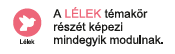 Az iskola saját célja
Az a legfontosabb, hogy az iskola kiindulási helyzetéhez képest érjen el évről évre pozitív irányú fejlődést az egészségfejlesztésben. 
A cél az, hogy az iskola saját környezetének, illetve a helyi társadalom igényeinek megfelelően tudja létrehozni azt a hozzáadott értéket, ami biztosítja, hogy a diákok, pedagógusok – és közvetetten a családok – egészségtudatossága, egészségi helyzete javuljon.